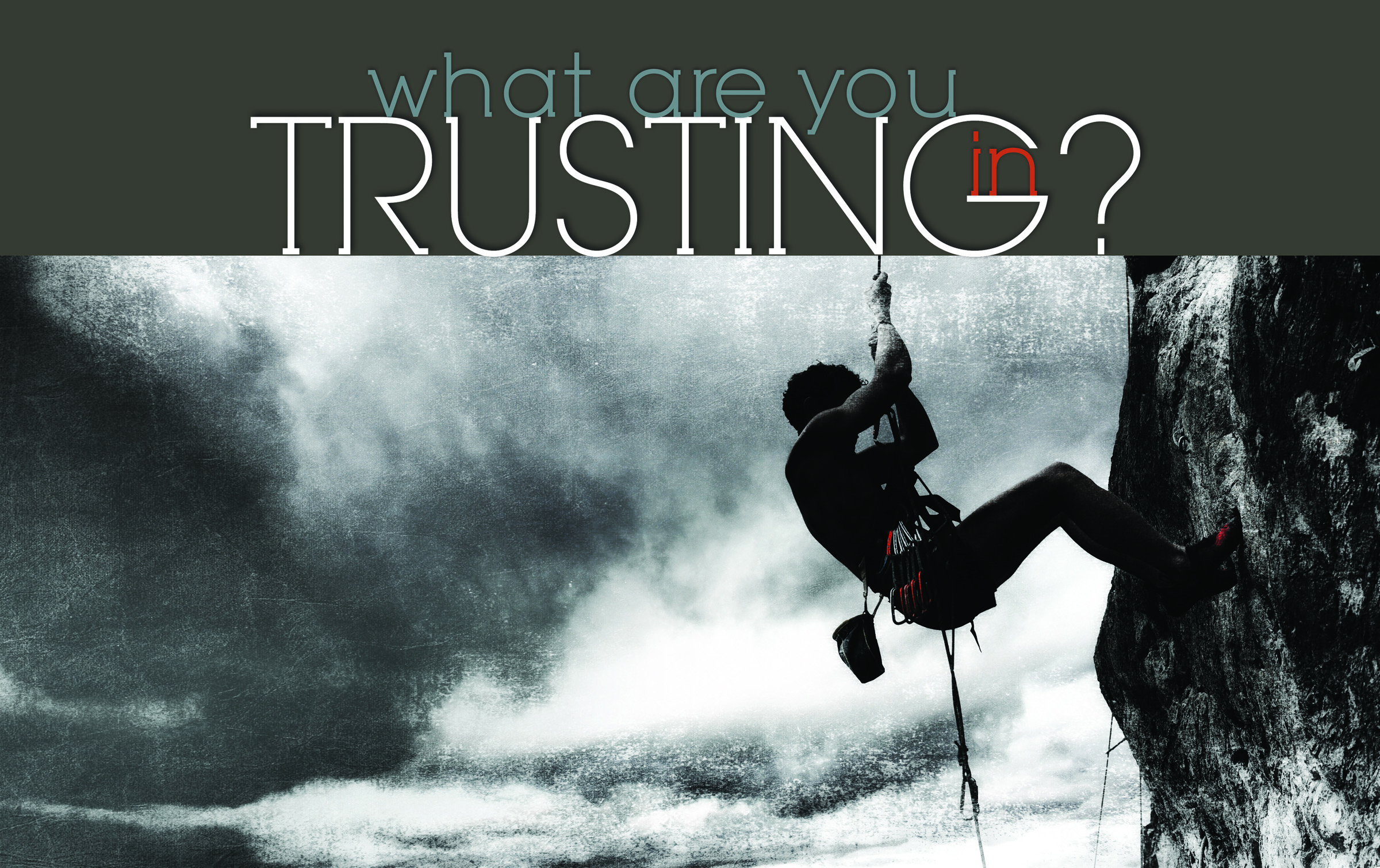 It’s a matter 
      of faith
(or is it?)
Do you know what you believe? 
Join Worldview Rethink and take a hard 
look at the world’s bestseller … the Holy Bible.
Date:

  Time:
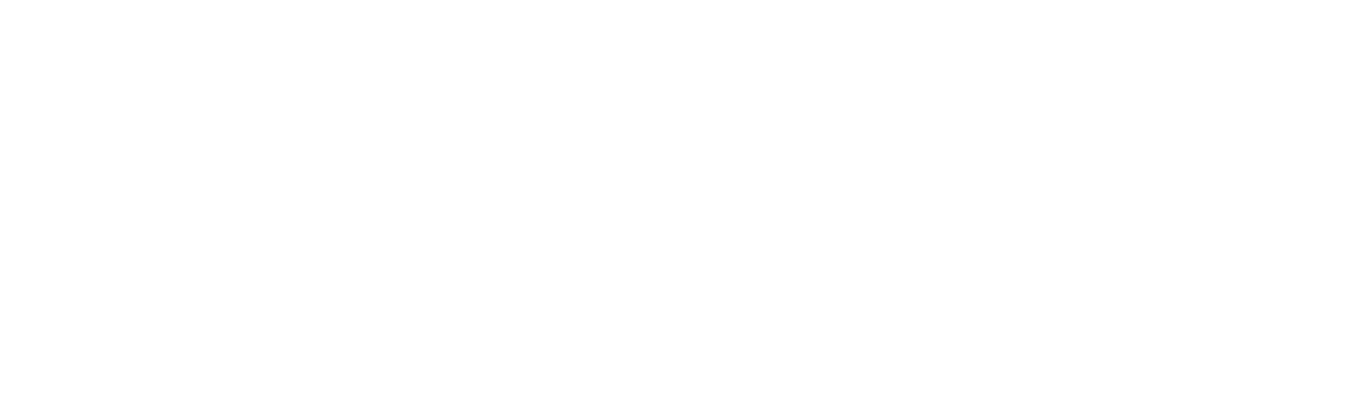 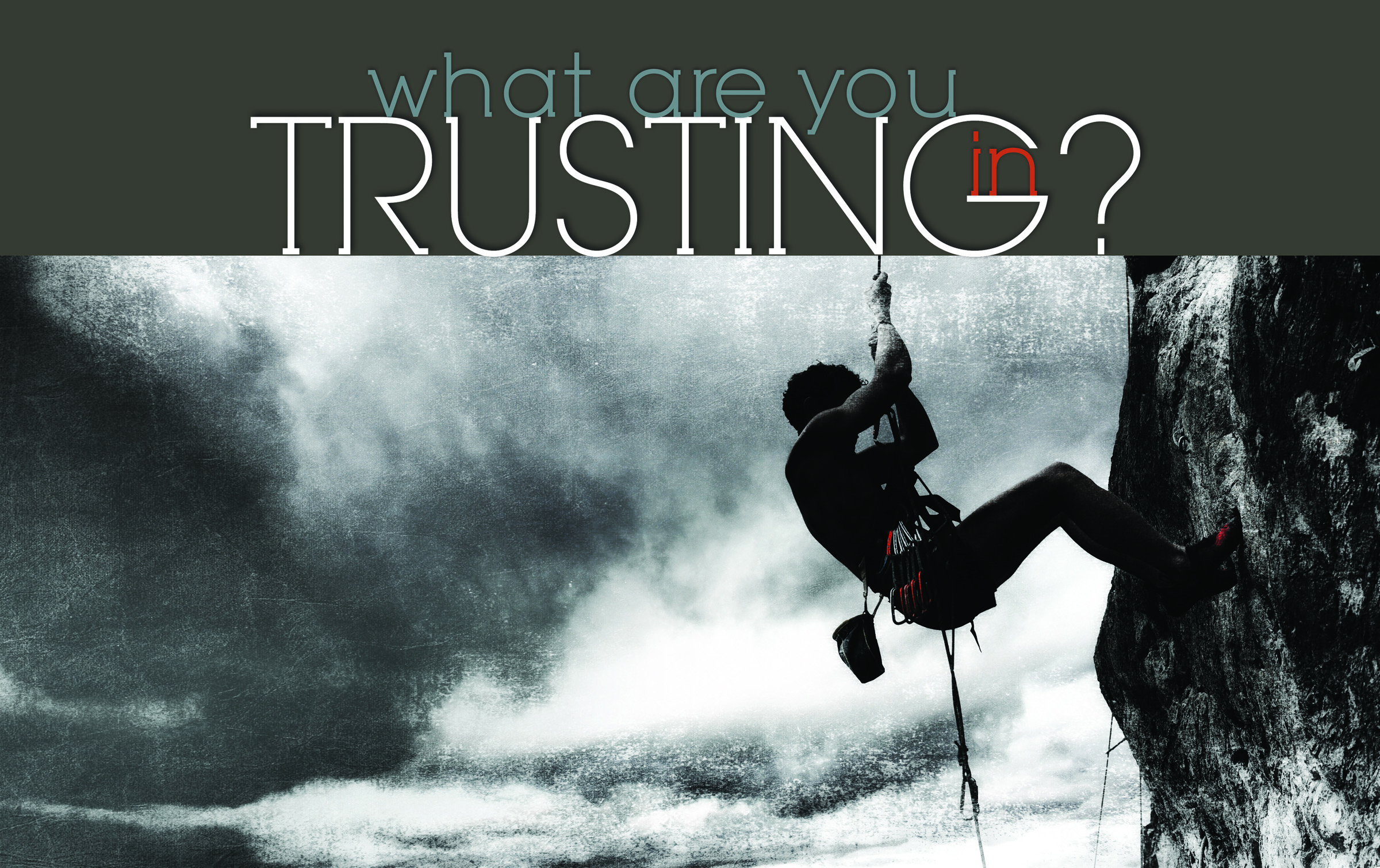 It’s a matter 
      of faith
(or is it?)
Do you know what you believe? 
Join Worldview Rethink and take a hard 
look at the world’s bestseller … the Holy Bible.
Venue:

  Contact:
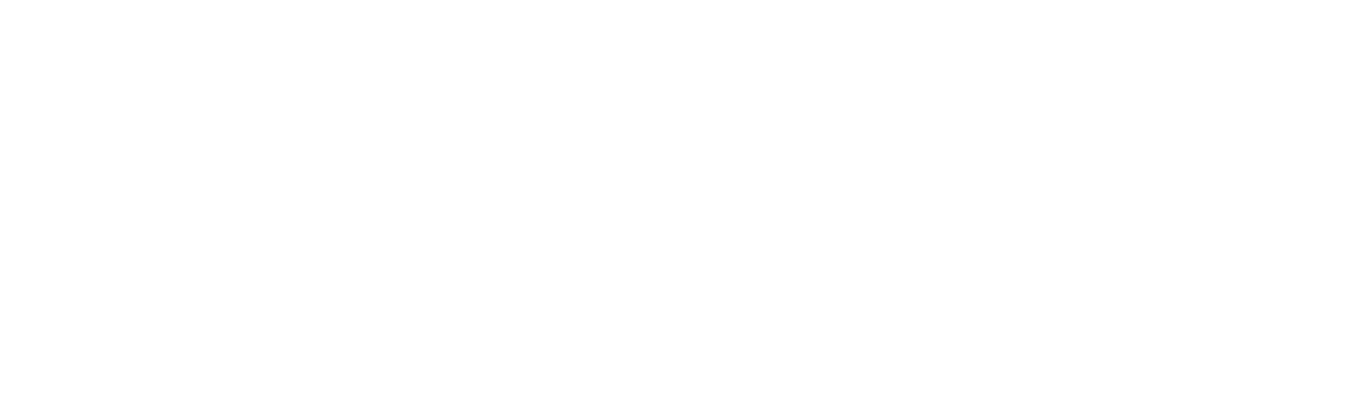 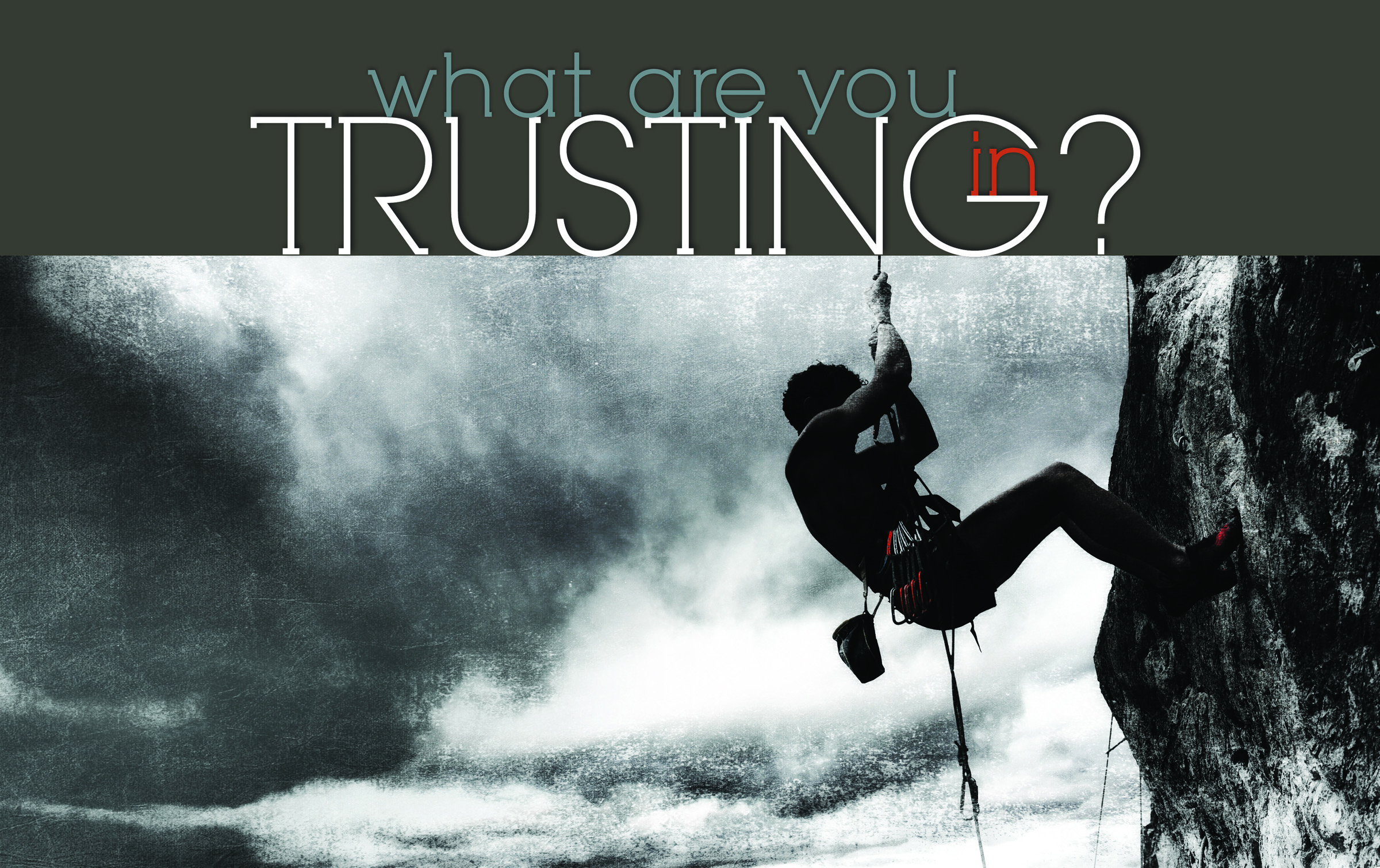 It’s a matter 
      of faith
(or is it?)
Do you know what you believe? 
Join Worldview Rethink and take a hard 
look at the world’s bestseller … the Holy Bible.
For information:

  worldviewrethink.com
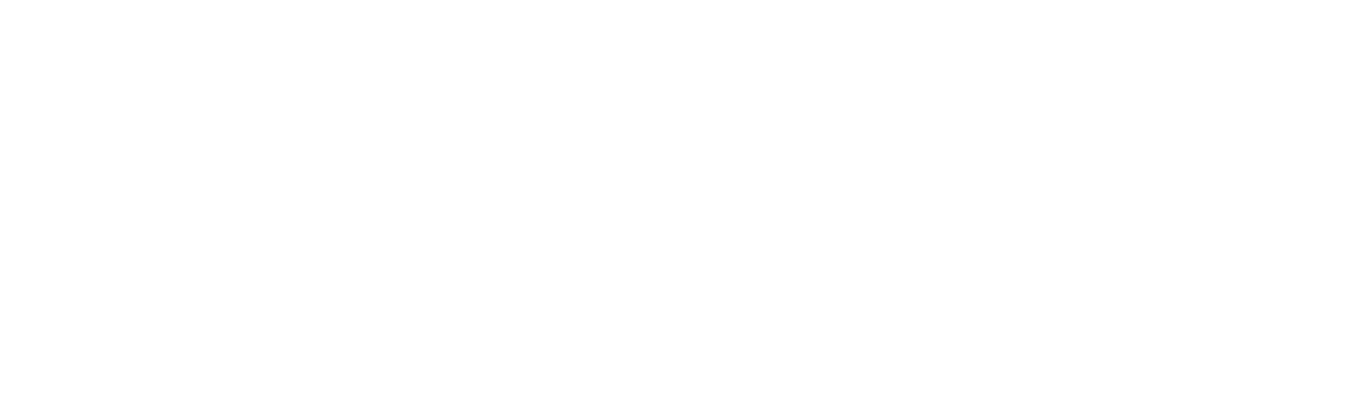